Health Team & Leadership Develop with HILCA & HISCA
Health Industry Assessment Suite
Based on:
National Safety & Quality Health Service Standards and
Health LEADS Australia Framework
360 for Executive Leaders
(Boards, CEO’s, Executive Directors.)
Quality Standards and LEADS Framework
360 For Teams, incl. patient feedback
360 for Leaders on the front line up to executive directors.
What makes a great Health LeaderHealth LEADS Capability Framework
Specifically designed for Health Care Industry – based on Health LEADS Australia – nationally agreed health leadership framework in 2013. 
Includes National Safety Quality Health Service (NSQHS) standards
[Speaker Notes: The HEALTH LEADS Australia: the Australian health leadership framework (2013) describes the knowledge, skills and abilities that underpin such leadership and that are commonly required by leaders across Health Care.

Developed in 2013 by Health Workforce Australia through collaboration with over 700 industry experts and organisations. In June 2013 the Australian Health Ministers’ Advisory Council approved Health LEADS Australia as a nationally agreed health leadership framework and the Australia Medical Association endorsed the framework theoretically and called for a plan to operationalise its intent, with buy in from all stakeholders. In 2014, Health Workforce Australia closed and the essential functions were transferred to the Department of Health.]
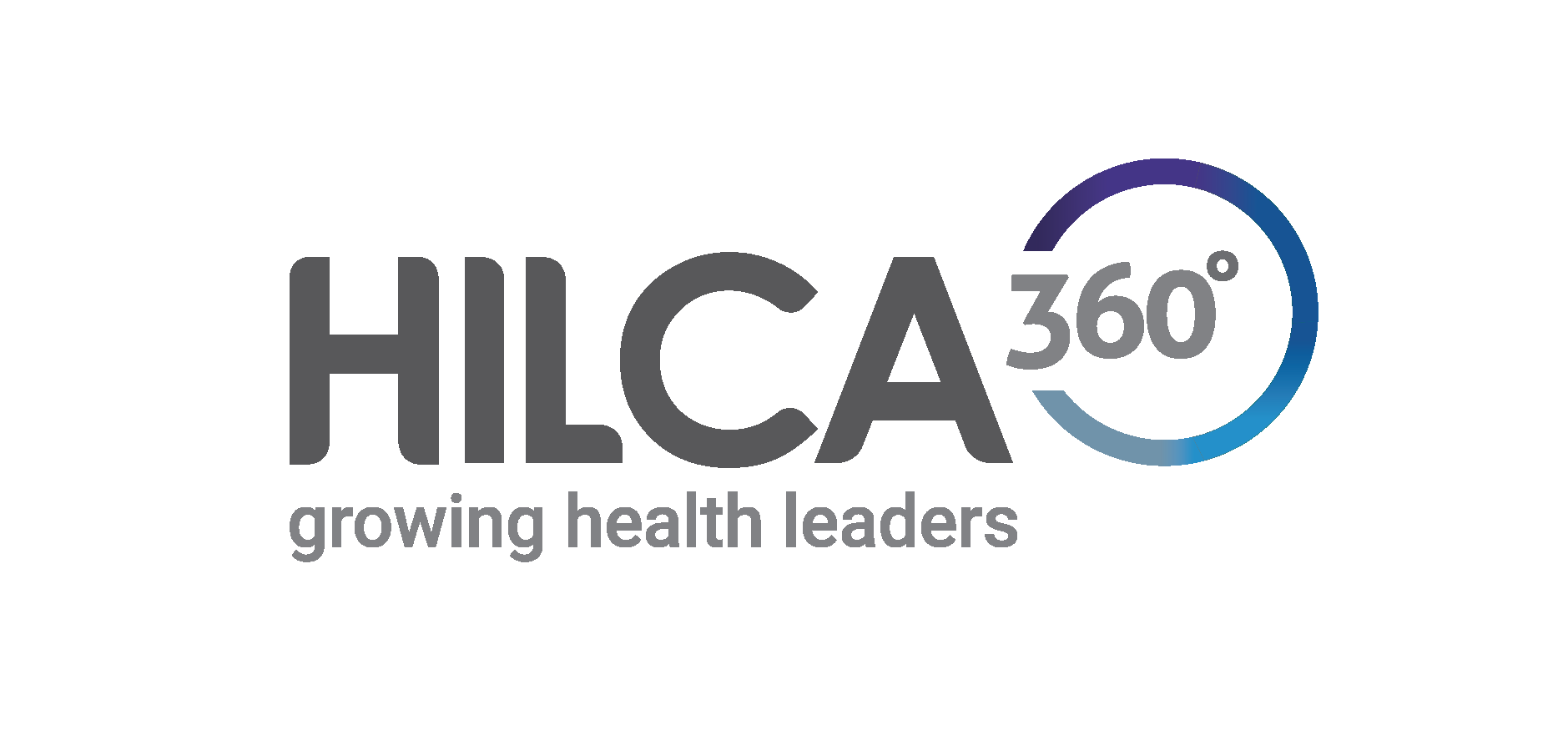 How do we measure it?
HILCA 360 is a leadership capability assessment tool that enables transformation for Health industry leaders.
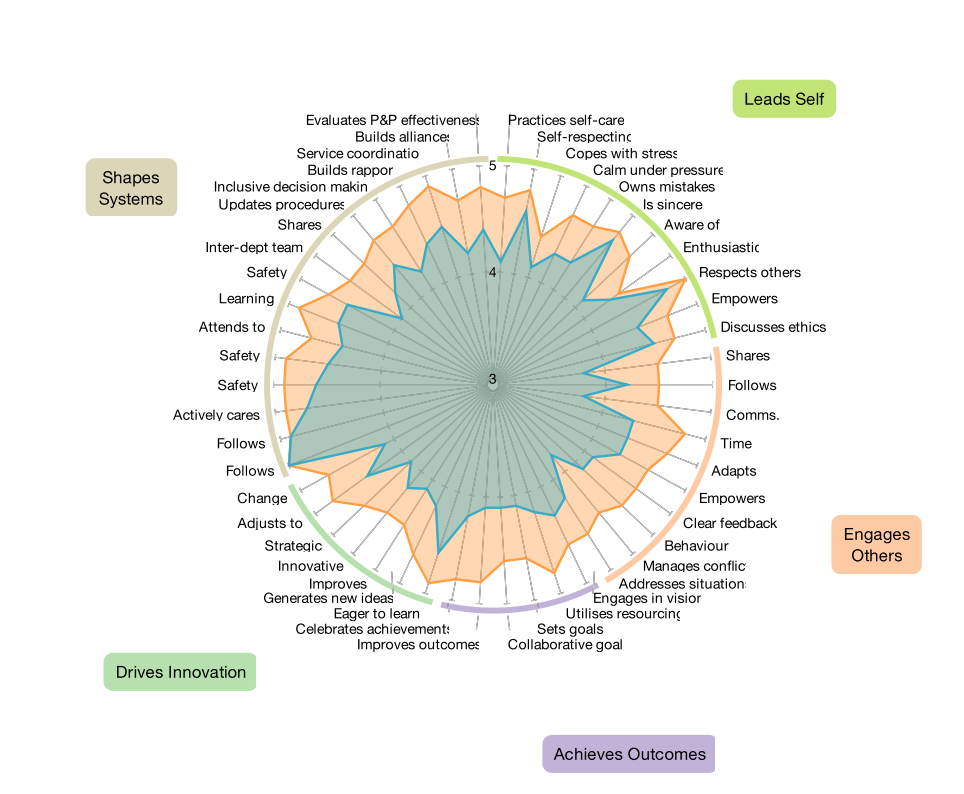 Captures feedback on current performance and desired performance.
Identifies greatest strengths and opportunities for improvement across all the leadership domains.
Developed by Psychologists, HR professionals, Performance Coaches and industry experts including Chair of the WA Faculty of the Royal Australian College of General Practitioners in partnership with two Australian Universities.
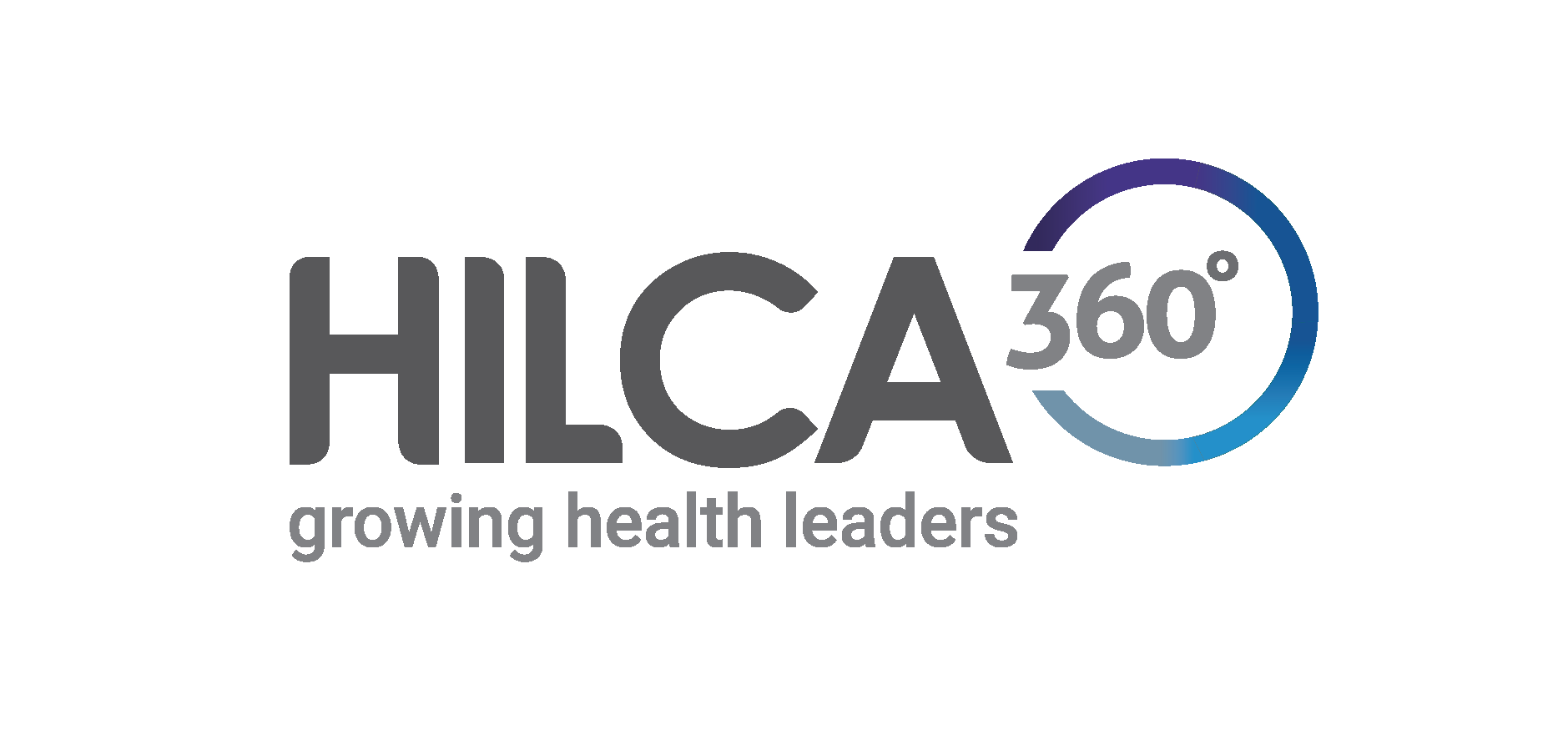 How do we measure it?
HILCA360 measures a leaders impact on those around them
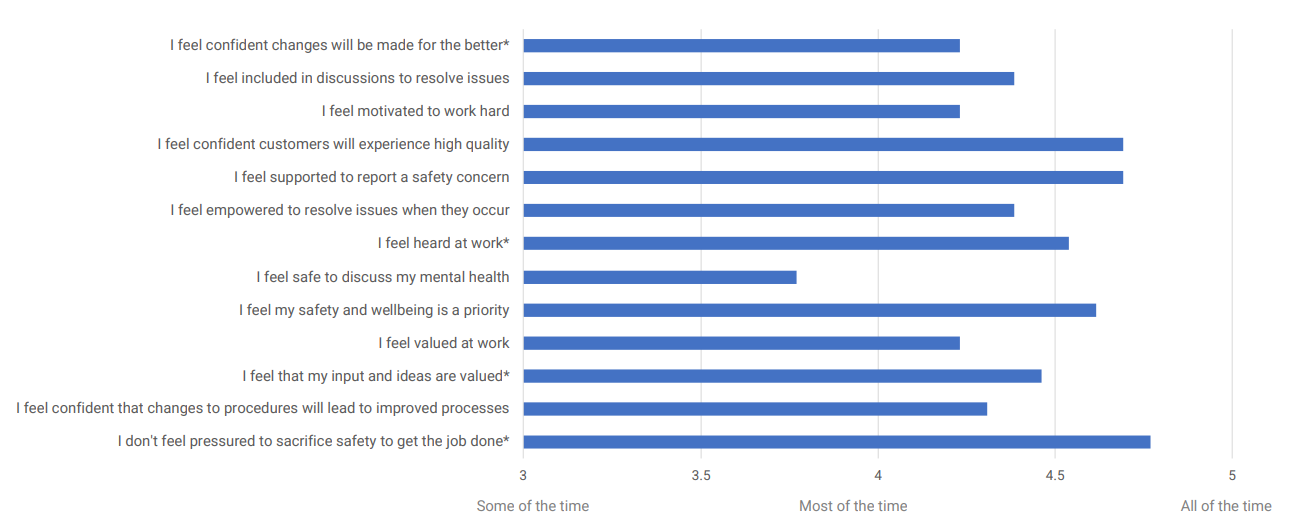 Get insight into your impact and where and how you can grow that impact
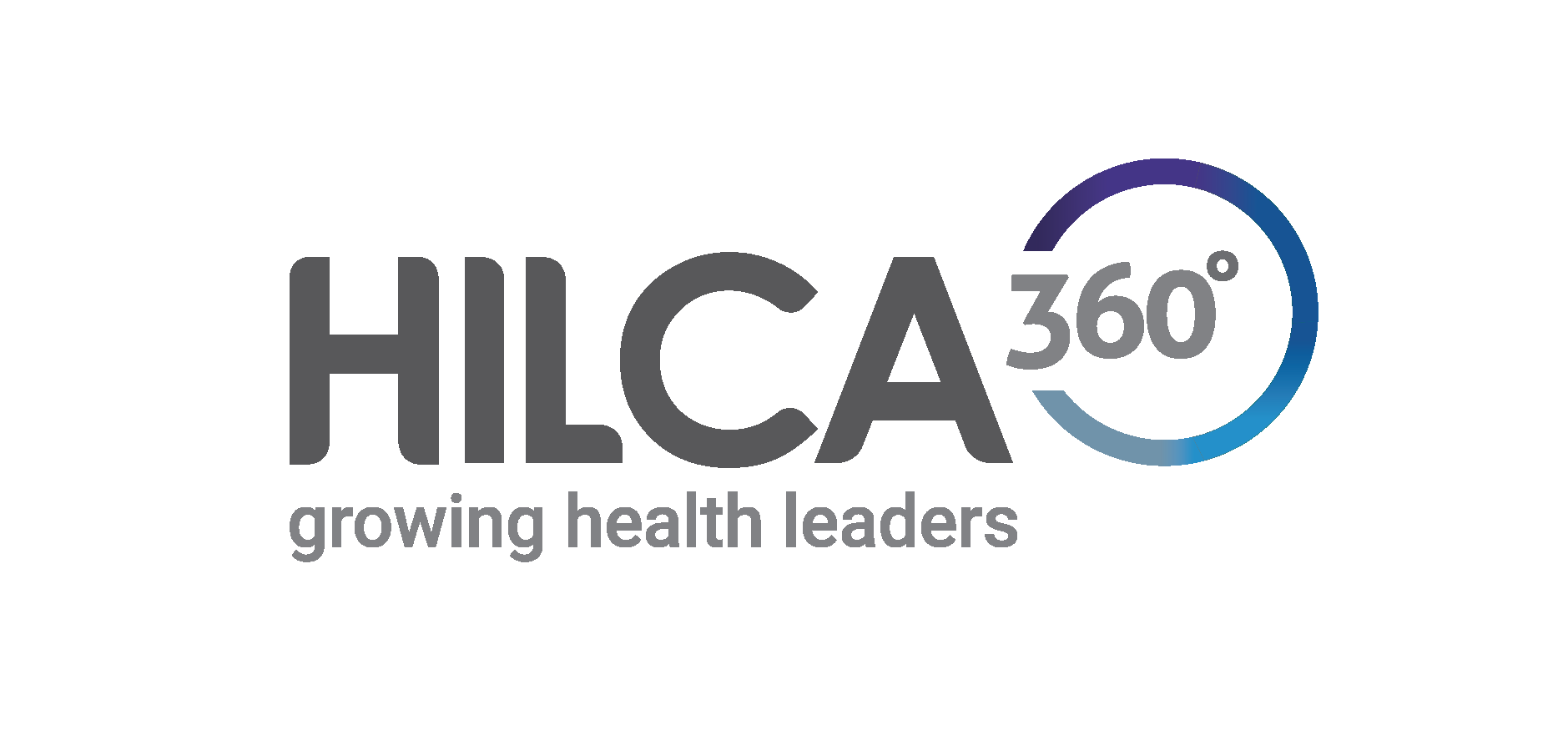 How do we measure it?
HILCA360 measures a leaders impact on the levels of psychological safety others experience when working with them
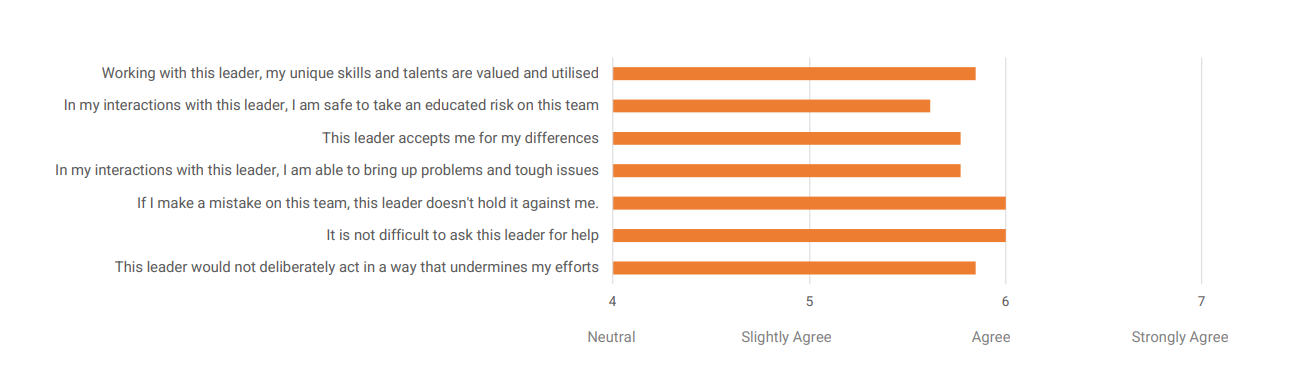 Get insight into your impact and where and how you can grow that impact
HILCA360 - Why do it?
Grow leaders and the organisations ability to meet standards and engage staff
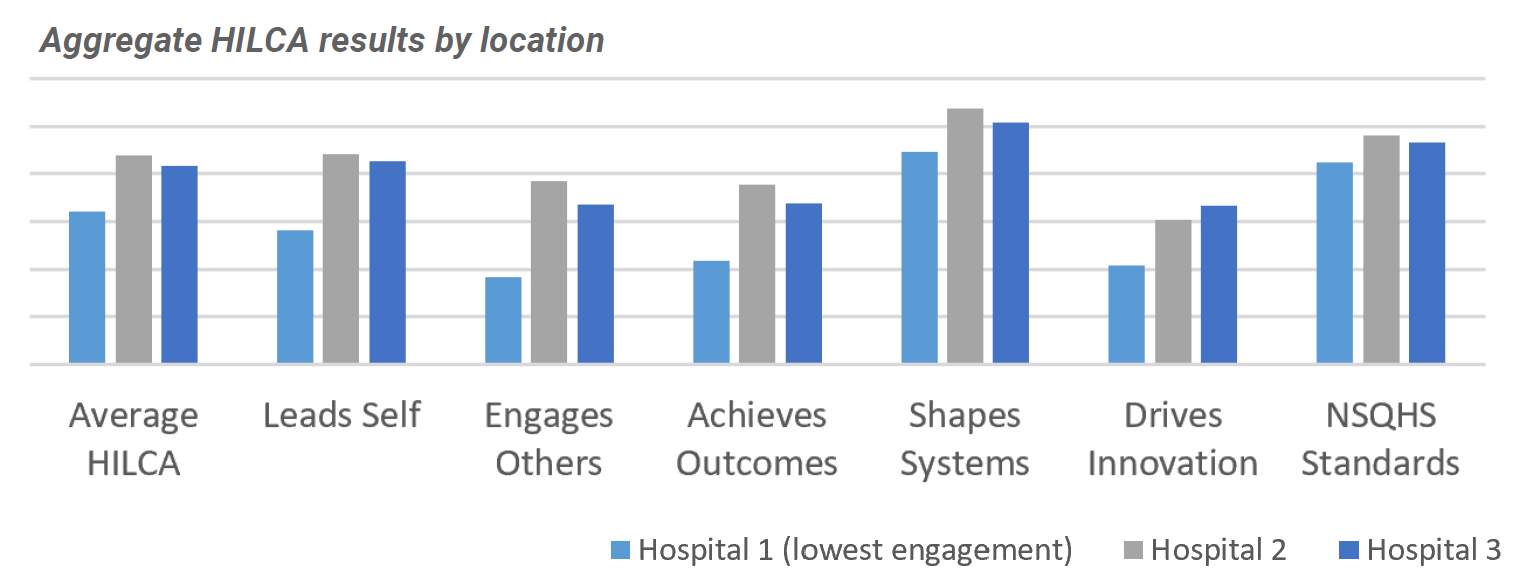 The HILCA 360 results provided evidence that the wards with the lowest staff engagement also had leaders with the lowest capability across all HILCA domains and the NSQHS standards.
HILCA360 performance predicted how well they performed against the NSQHS Standards
84.6% of NSQHS performance can be explained by HILCA result
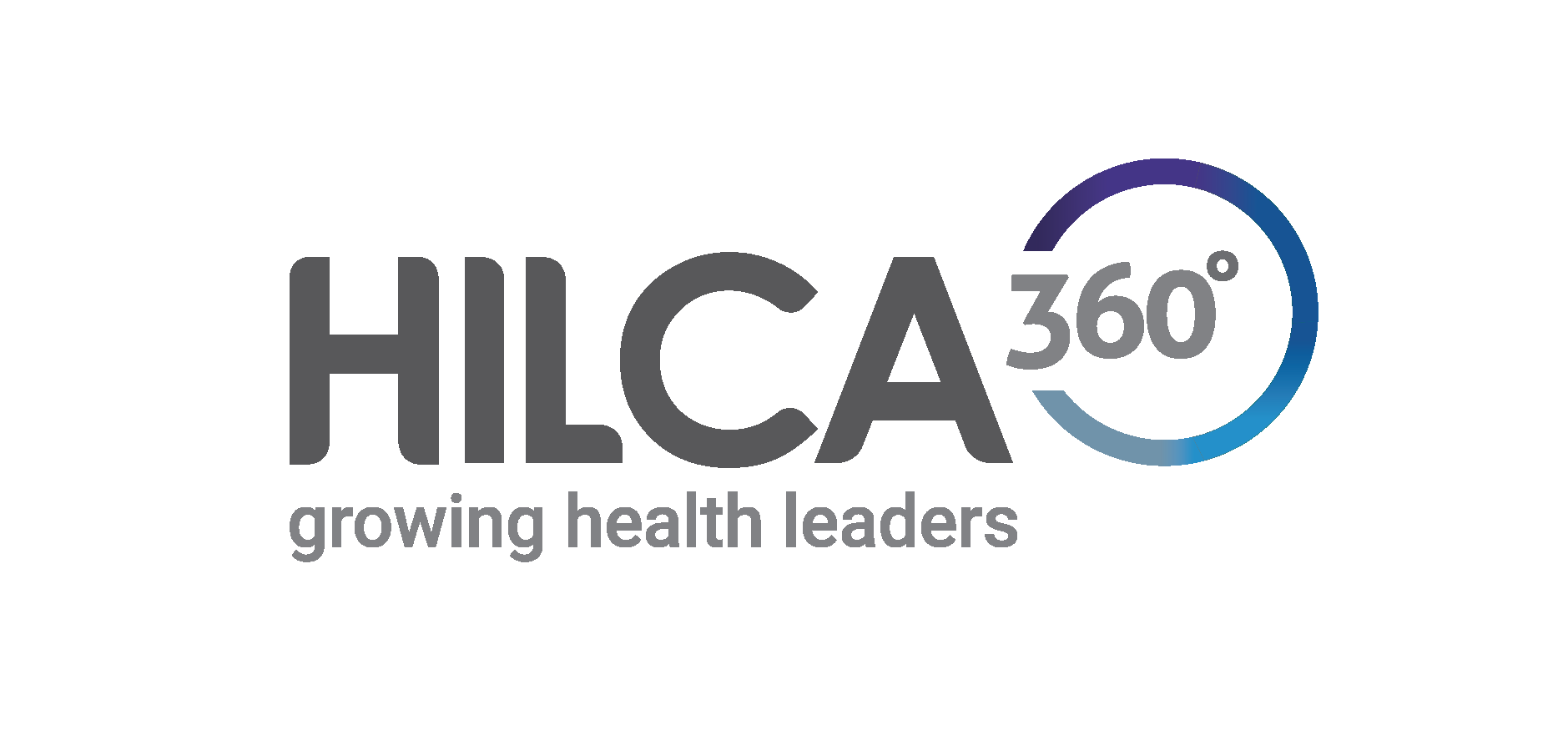 HILCA360 – Why do it?
HILCA Executive
How is it different to HILCA360?
The questions reflect this extra level of responsibility and assess behaviours and capabilities at the more strategic and cultural level.
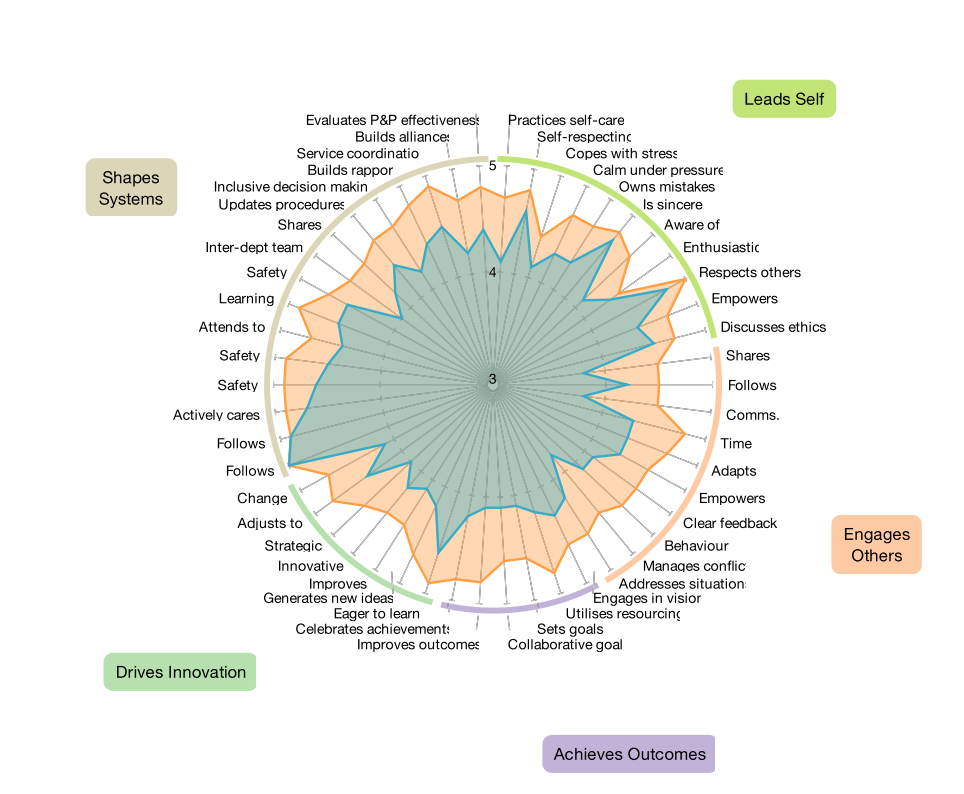 How is it the same as HILCA360?
Correlated to the Health LEADS Capability Framework and Quality standards - same six domains and subdomains.
Survey process and report.
Self Development Guide content is relevant to leaders at all levels.
Who is it for?  
CEO’s, Executive Directors and Board Members.

Leaders that often play a role in influencing community or stakeholders beyond their organisation.
HILCA Executive
Comparing HILCA and HILCA Executive questions (some examples)
How does it work?
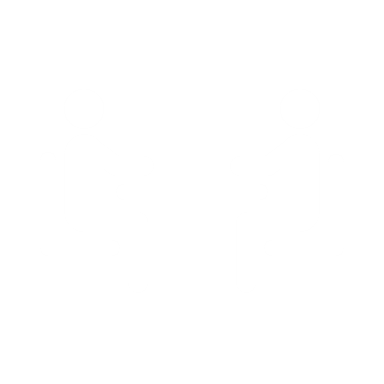 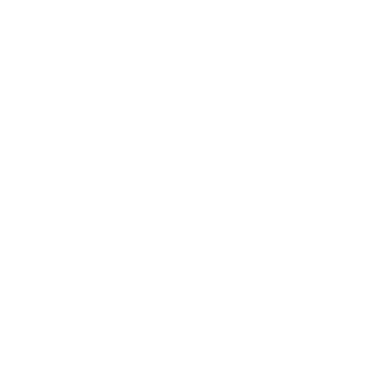 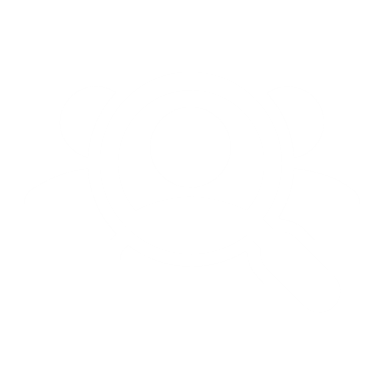 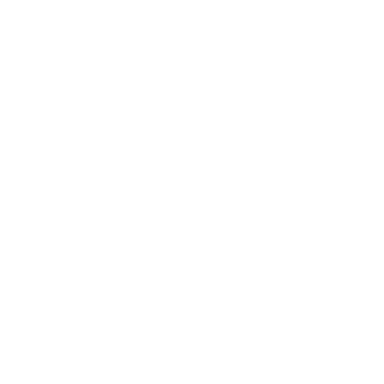 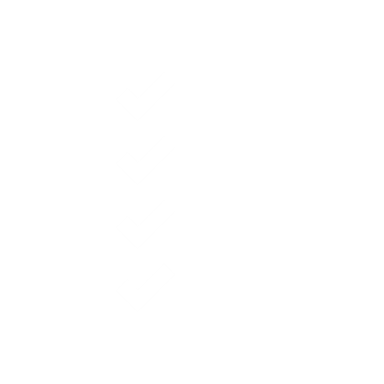 Note: HILCA 360 can be completed on any device and takes 10-15mins
Be as honest as possible
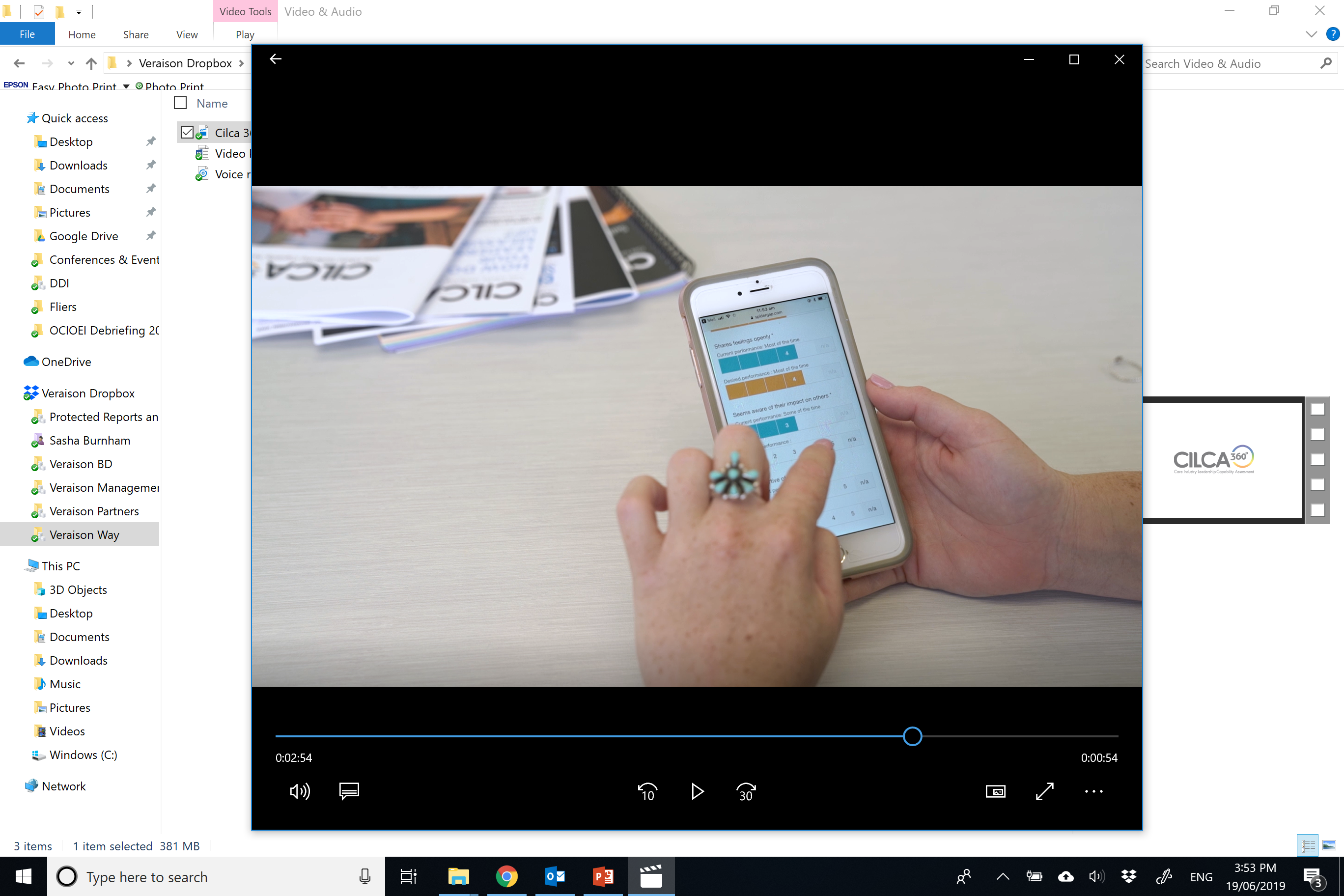 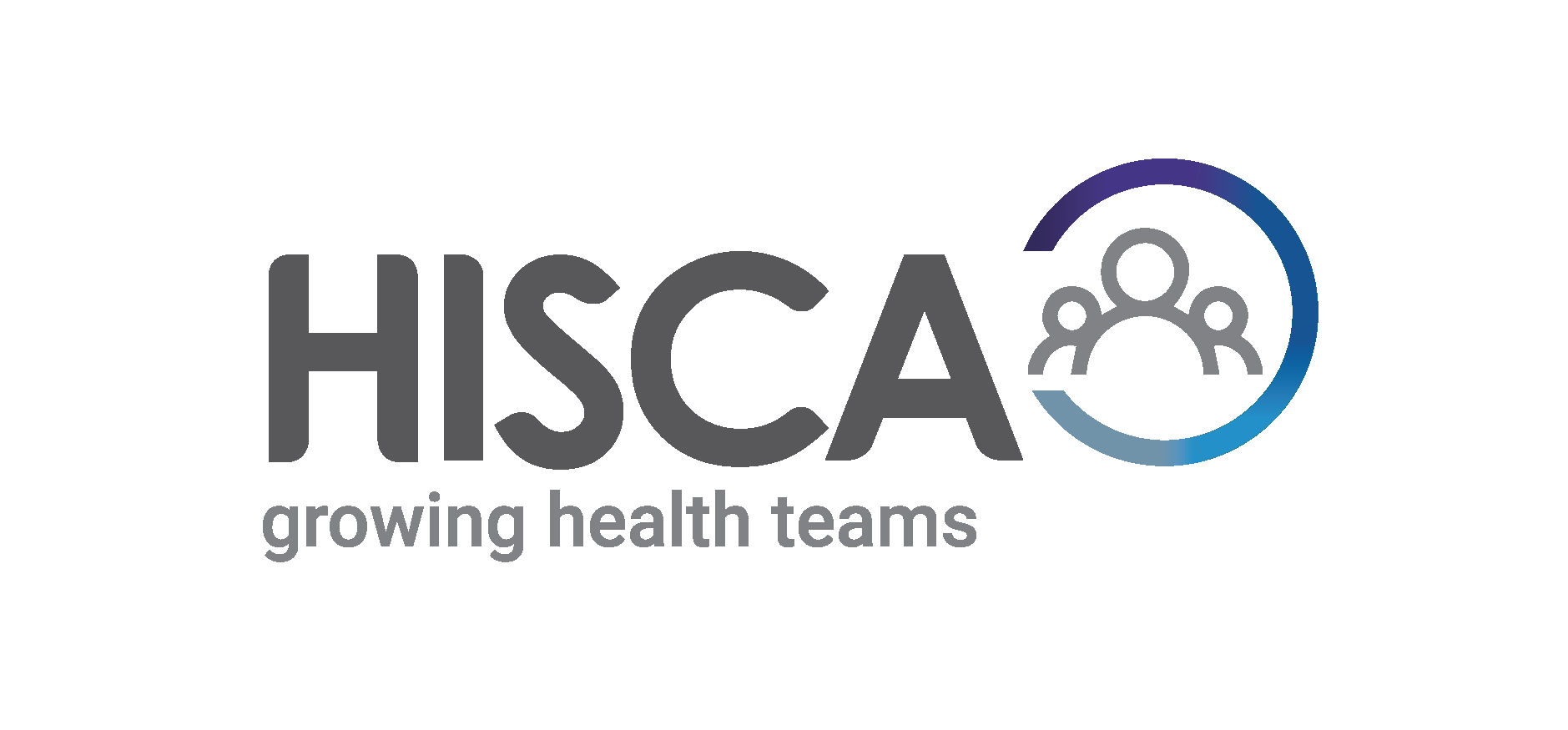 HISCA – Team Assessment
What is HISCA?
   Using the LEADS Capability Framework, HISCA is an assessment tool:
specifically designed for teams in the health industry 
helps understand where their biggest risks and opportunities lie in relation to capability 
can replace employee engagement or staff satisfaction surveys with a more comprehensive measure
enables patients, clients and families to provide feedback
An integral element of any
health care provider is the
capability of health service
teams at all levels to create
and sustain a culture that
supports the achievement of
high quality patient care.
What it does for Health Organisations
tick off the requirements of Standards 2 (g)  
measure capability and employee engagement and customer satisfaction; and performance against the health standards. 
benchmark each team's performance and engagement across the organisation
combined with organisational performance data, determine correlations with capability and performance.
in time, benchmark entire health industry and target key areas in team and organisational development.
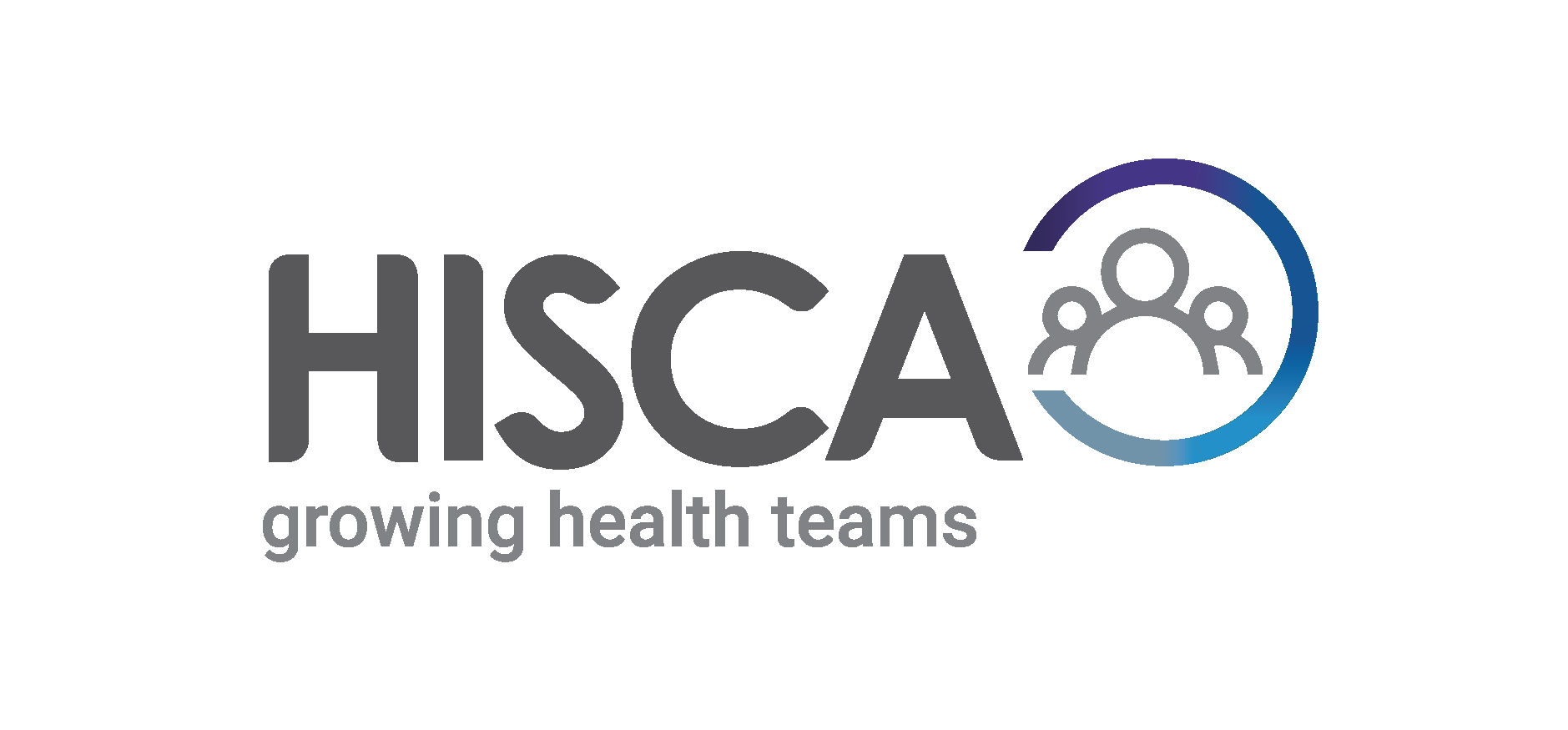 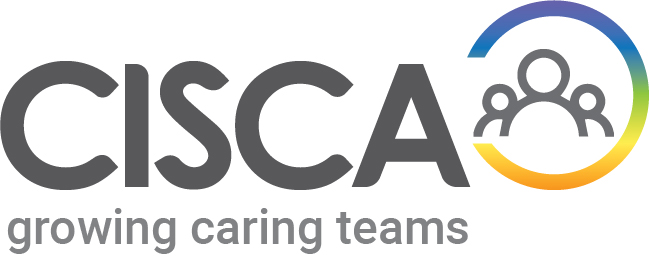 HISCA – Team Assessment
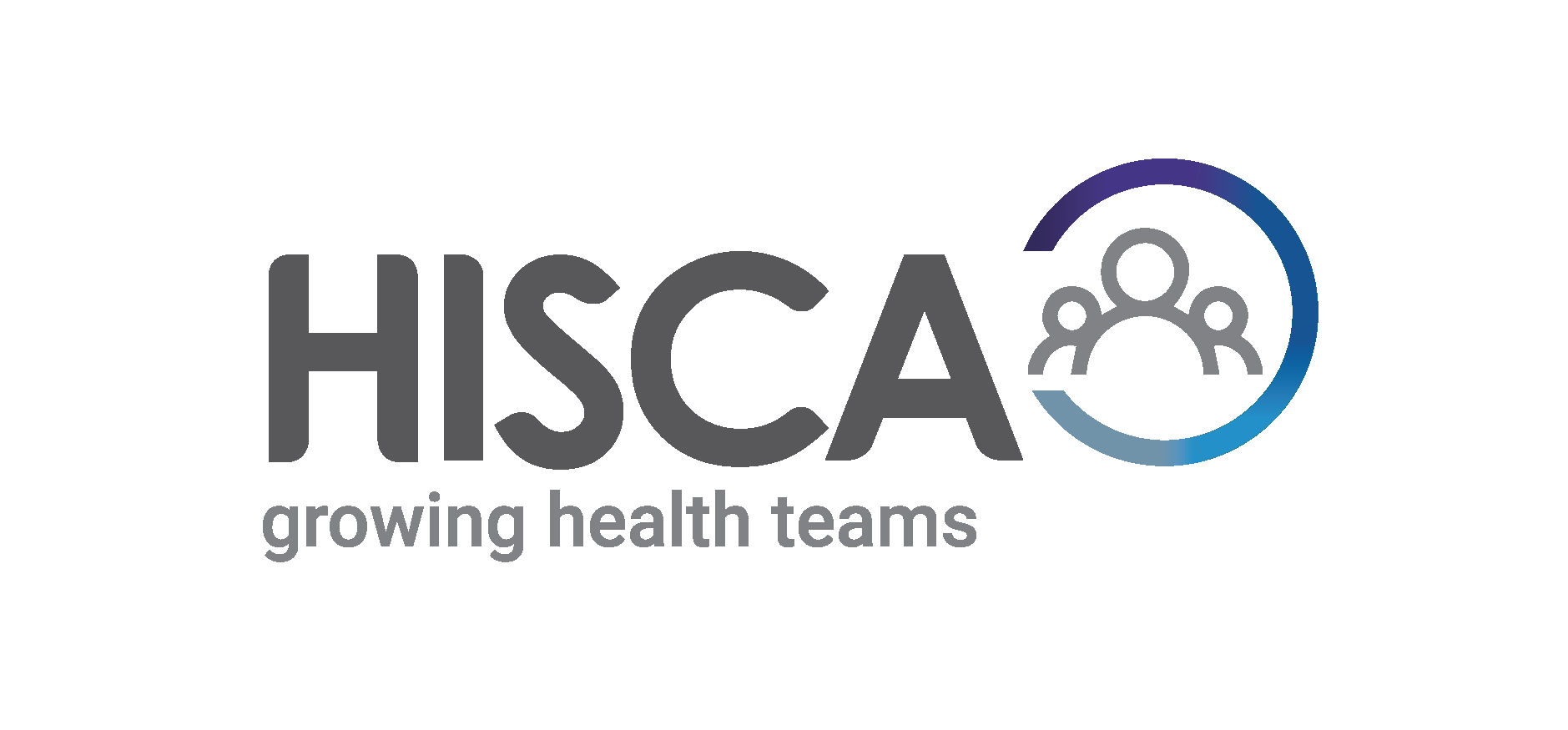 What it looks like
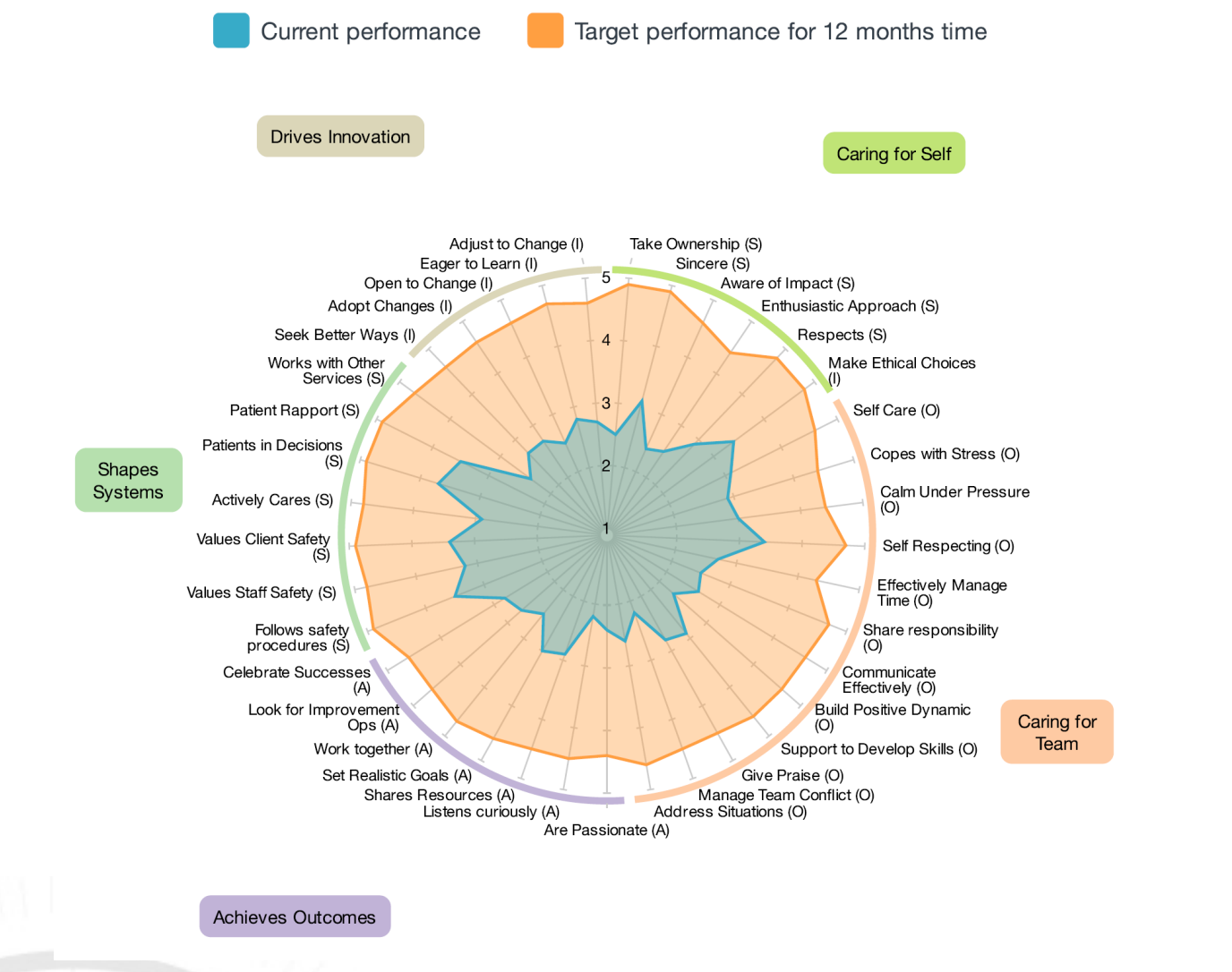 Staff Capability

Shows combined feedback of leaders, staff and customers

Compare current performance to desired performance
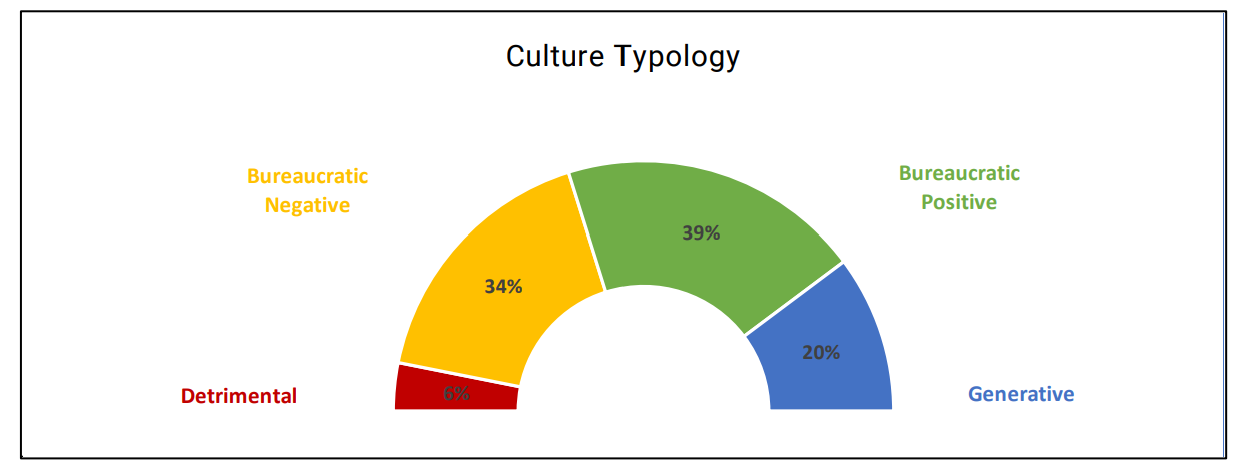 What it looks like
Culture
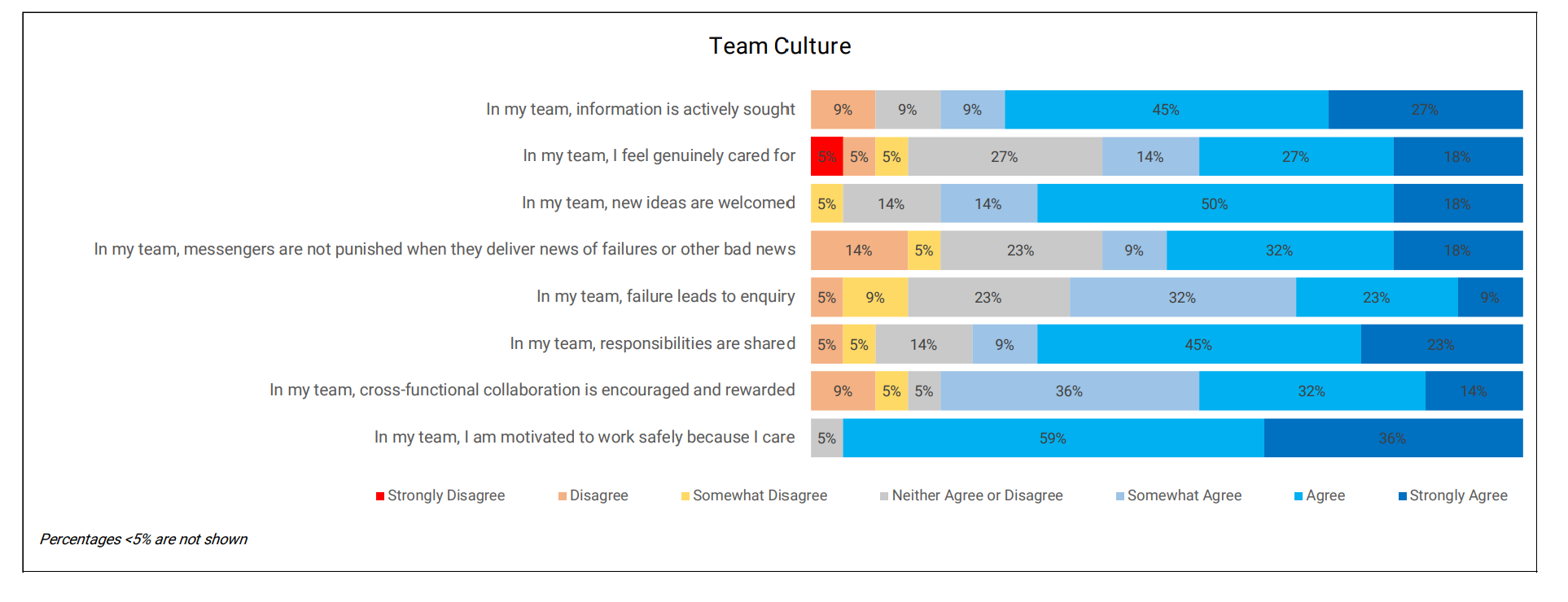 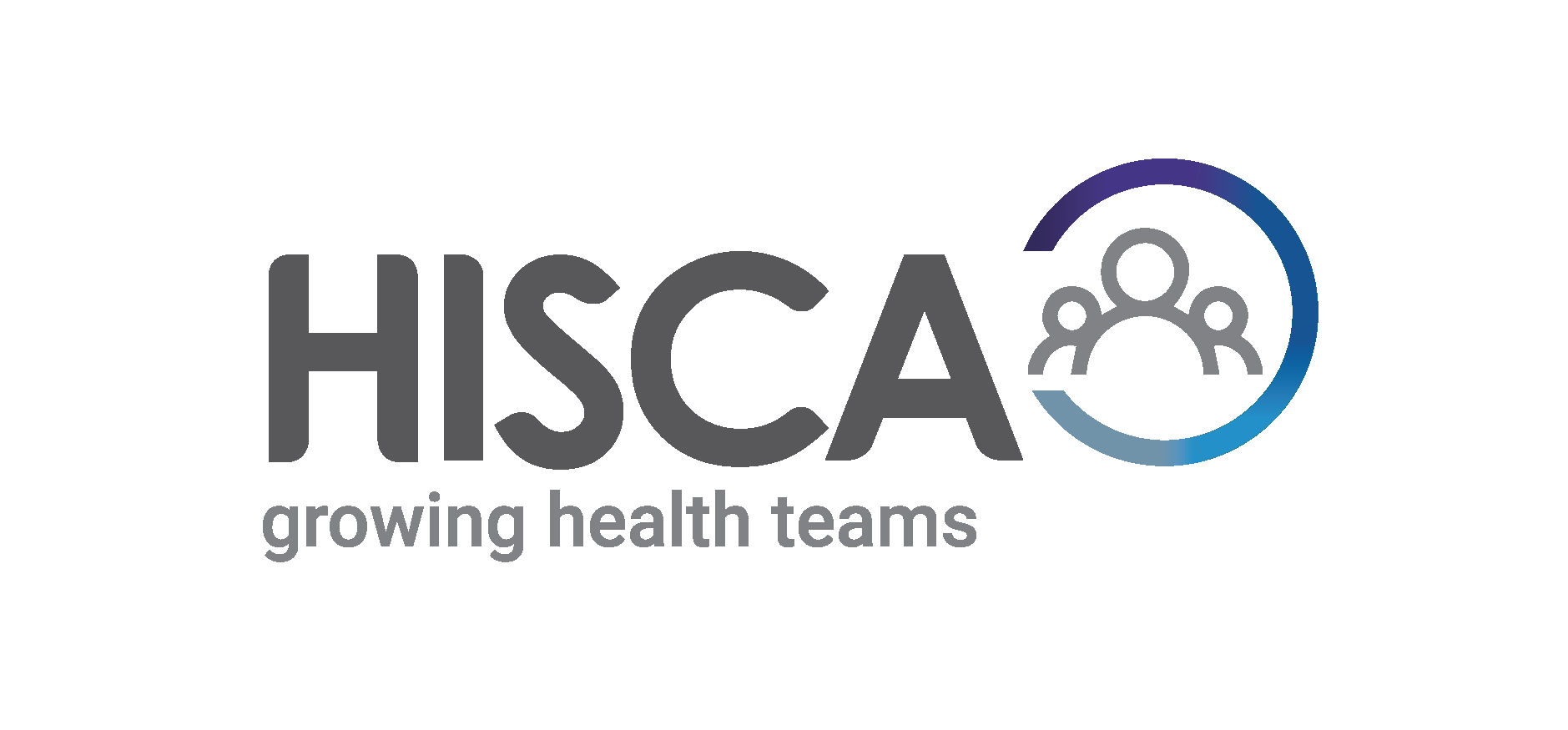 What it looks like
Engagement
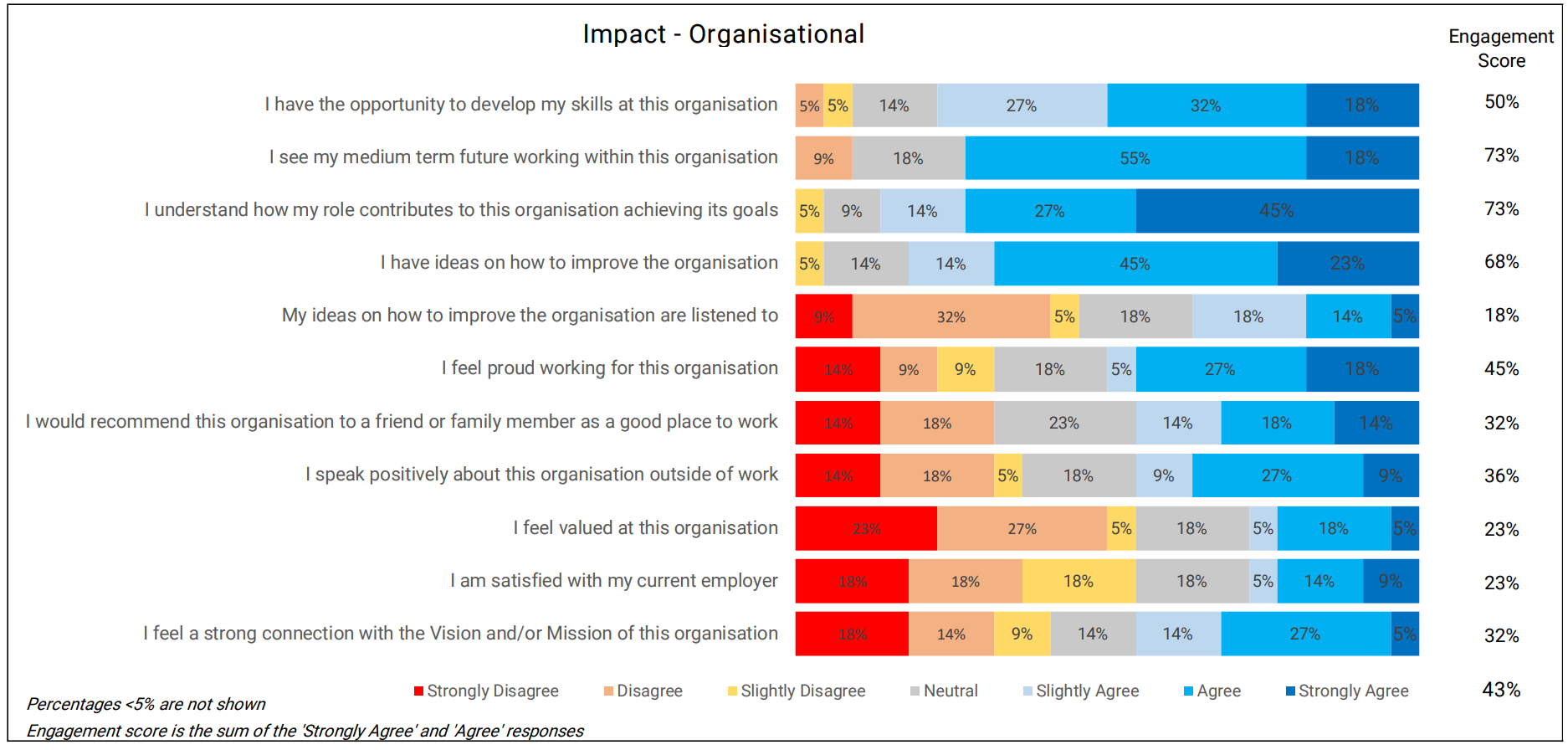 Example only
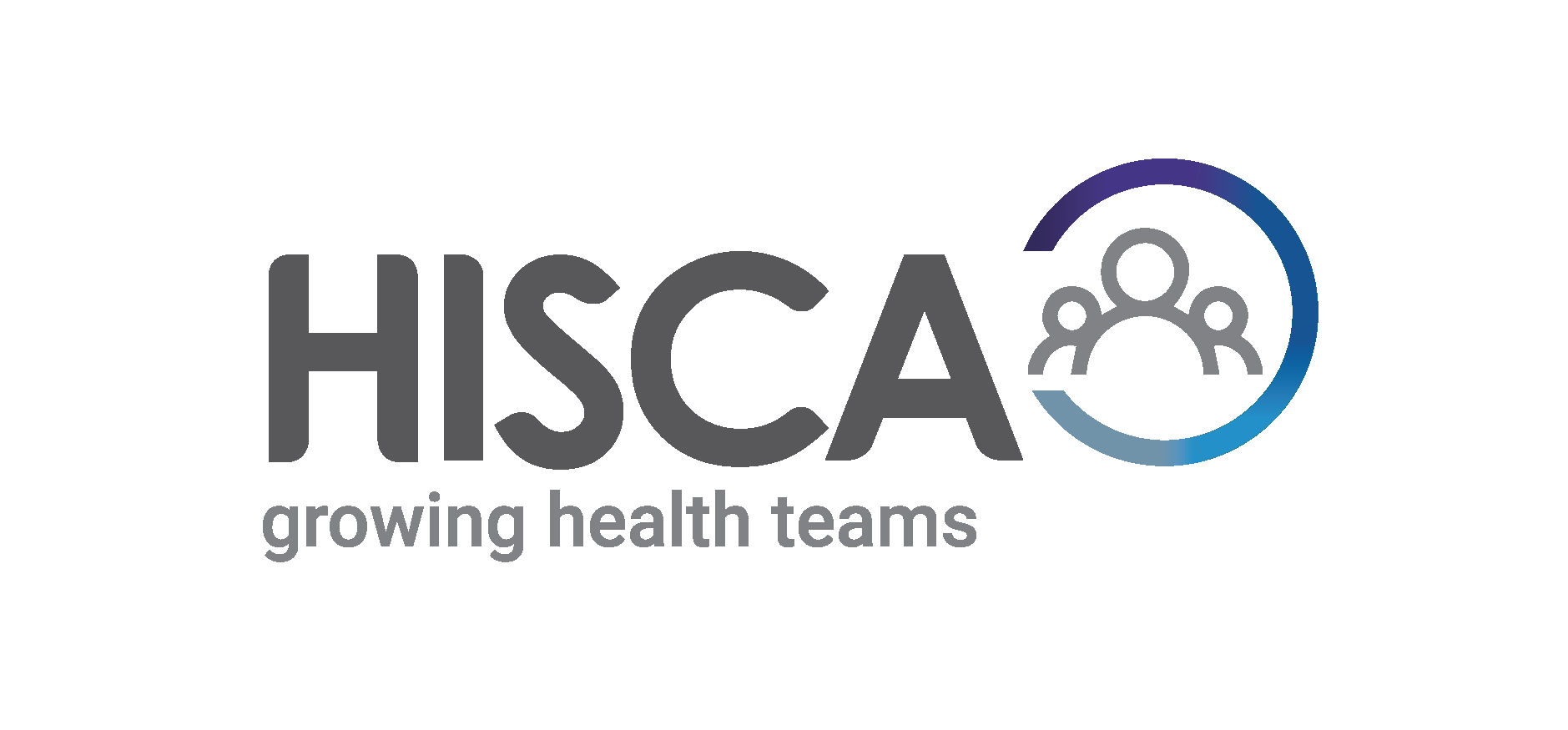 What it looks like
Psychological Safety
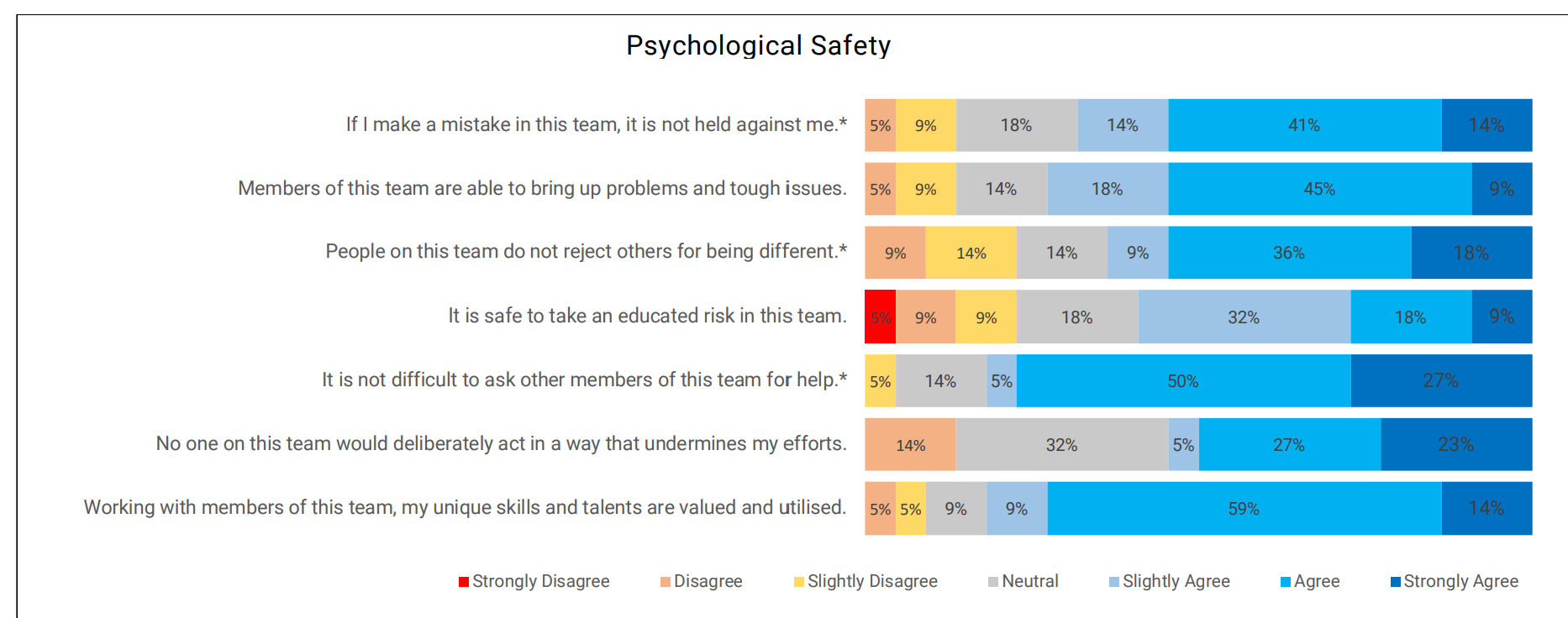 Example only